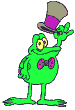 Урок биологии
7 класс
КЛАСС ЗЕМНОВОДНЫЕ.      ОБЩАЯ ХАРАКТЕРИСТИКА    ЗЕМНОВОДНЫХ.
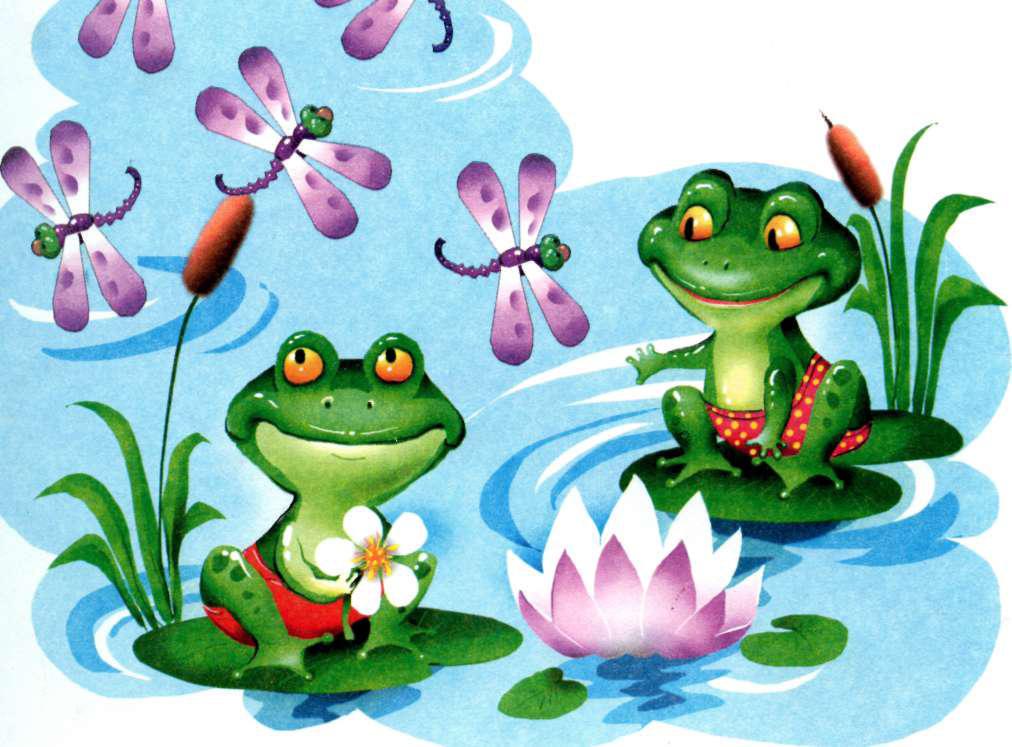 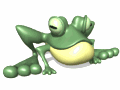 Составила:
Учитель химии, биологии Волосникова Л.В.
ТЕМА:    КЛАСС ЗЕМНОВОДНЫЕ (2 ч)
Содержание : Общая характеристика класса Земноводные. Места обитания и распространение земноводных. Особенности внешнего строения в связи с образом жизни. Внутреннее строение земноводных. Размножение и развитие земноводных. Происхождение земноводных. Многообразие современных земноводных и их охрана. Значение земноводных в природе и жизни человека.
Тип урока: Урок открытия нового знания
В плане организации класса обучающиеся были разделены по группам. Работа над новым материалом проходила в виде самостоятельной работы с текстом учебника и дополнительным материалом, с иллюстрациями в группах и заполнения индивидуальных рабочих листов. Большая часть новой информации была добыта самими учащимися. Закрепление нового материала проходило в группах, где были предложены биологические задачи, которые позволили оживиться  и систематизировать свои знания.
Рефлексия была проведена в форме беседы, ребята высказывали свое мнение о работе своих одноклассников и сделали самоанализ. 
Домашнее задание было дано на выбор и носил творческий характер.
1. Целеполагание : дети привлекаются к постановке целей и задач  на уроке;
2.  Тип урока:  урок открытия новых знаний на основе уже имеющегося опыта учащихся;
3. Технология : проблемного обучения, критического мышления;
4. Этапы урока: гибкая структура урока 9оргмомент, целеполагание, принятие учебной задачи, актуальность знаний, применение умений и навыков. Самостоятельная работа и рефлексия);
5. Формы организации: преобладание групповой и парной работы;
6. Рефлексия: обязательный этап урока, личное отношение учащегося по желанию;
7. Оценочная деятельность: преобладает самооценка и взаимооценка;
8. Домашнее задание: предоставлена возможность выбора .
МКОУ «Шастовская СОШ»
Варгашинский район.


Волосникова Лариса Владимировна
E-mael:  volosnikova.lar@yandex.ru
Раб. тел. 8 35 (233) 2-37-16
Сот. тел. 89638690340
Биологические задачи: